Introduction to ITIL and IT Service Management
Business and IT Alignment
Objectives:
 Want to make a lot $$$
 Want to have a good image and reputation
Retail (incl. POS)
 Marketing
 Buying & Procurement
Website, E-mail
 Procurement System
 Point of Sale (POS)
 PCs, Networks, Servers
ITIL Framework
ITSM ensures Service Provision are:
 What we need
 Available when we need them
 Provisioned at the right cost
The Multiple View of IT
Component of systems
and processes
Capabilities and resourcesthat provide a dependable
Streams of benefits
Internal unit/functionof the enterprise withits own set of capabilities andresources
Type of shared service utillizedby business units
[Speaker Notes: IT as an Organization: As an internal unit or function of the enterprise or commercial service provider, IT is an organization with its own set of capabilities and resources. IT organization can be various types such as business functions, shared services units and enterprise-level core units.

IT as a Component: As component of systems and processes, IT systems, applications and infrastructure are components or sub-assemblies of a larger product. They enable or are embedded in processes and services.

IT as a Service: IT may be a shared category of services utilized by business or by business units. These services are typically IT applications and infrastructure that are packaged and offered by internal IT organizations or by external service providers. IT costs are treated as business expenses.

IT as an Asset: As capabilities and resources that provide a dependable stream of benefit, IT is a category of business assets that provide a stream of benefits for theit owners, including, but not limited to, revenue, income, and profit. IT costs are treated as investments]
Service Management as Practice
Services?
Services are a means of delivering value to the customer by facilitating the outcomes customers want without the ownership of specific costs and risks
Service Management?
“A set of specialized organizational capabilities for providing value to customers in the form of services”
[Speaker Notes: Capabilities: The functions and processes utilized to manage services.
Capabilities are intangible assets of organization and cannot be purchased, but must be developed and matured over time
Without these capabilities, a service organization is merely a bundle of un-coordinated resources]
IT Service Management?
“IT Service Management is the effective and efficient, process driven management of quality IT services”
[Speaker Notes: Capabilities: The functions and processes utilized to manage services.
Capabilities are intangible assets of organization and cannot be purchased, but must be developed and matured over time
Without these capabilities, a service organization is merely a bundle of un-coordinated resources]
Sample Service Pattern
Services – IT as a Service
Business Service A
Business Process 1
Business Process 2
Business Process 3
IT Service X
IT Service Y
IT Assets & Resources
Service Provider – IT as an Organization
Company
External Service Provider
3
2
1
Governance
Corporate
Governance
Sourcing of SM Practice
Enablers
(Aggregate)
Standards
Industry practices
Academic research
Training & education
Internal experience
Employees
Customers
Suppliers
Advisors
Technologies
Sources
(Generate)
Subtitutes

Regulators

Customers
Competition

Compliance

Commitments
Scenarios
(Filter)
Drivers
(Filter)
Knowledge fit for businessobjectives, context, and purpose
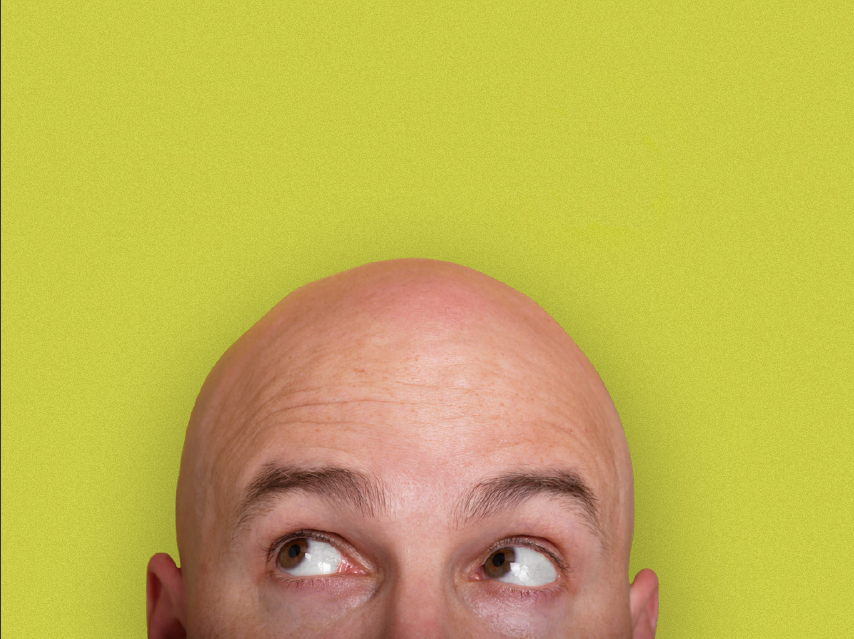 ?
I . T . I . L
ITIL & IT Service Management?
ITIL stands for IT Infrastructure Library
It is a ‘Good Practice’ Framework for IT Service Management
It is GUIDANCE rather than a standard
ADOPT & ADAPT
No such thing as ‘Compliance’
Why do you need Good Practice (ITIL)?
Increased dependency on IT services
Higher visibility of IT service failure
Increased complexity of IT services
Ever increasing customer expectations
IT is a commodity/Charging for IT services
No more money? No additional headcount?
The need to ‘work smarter’
Some Relevant Bodies
ITIL and Other Standards
COSO
COBIT
ISO 27000
ISO 9000
ITIL
HOW
WHAT
SCOPE OF COVERAGE
[Speaker Notes: Organisations will consider and use a variety of IT models, standards and best practices. These must be understood in order to consider how they can be used together, with COBIT acting as the consolidator (‘umbrella’).]
The Evolution of ITIL
Version 1 – individual books
Very mainframe focused
Version 2 – Integrated process framework
Service Support & Service Delivery
Version 3 – Service Lifecycle (2007+)
Service Strategy, Service Design, Service Transition, Service Operation, Continual Service Improvement
Key Component of ITIL – V3
Complimentary Guidance
Continual ServiceImprovement
Quick Wins
Governance Methods
ServiceDesign
Service
Design
ServiceStrategies
Service
ServiceOperation
ITIL
Study Aids
Case Studies
ServiceTransition
Value-added Products
Qualifications
Templates
Key Component of ITIL – V3
The Evolution of ITIL
Up to 2000 very much concentrated in Northern Europe and more widely adopted in Government
Now
Adopted across the world – all regions
Adopted across all industry sectors
Used by all types of organisations (Internal, External service providers)
Used by organisations of all sizes
It is the ‘de-facto’ standard for IT Service Management